Comité Nacional
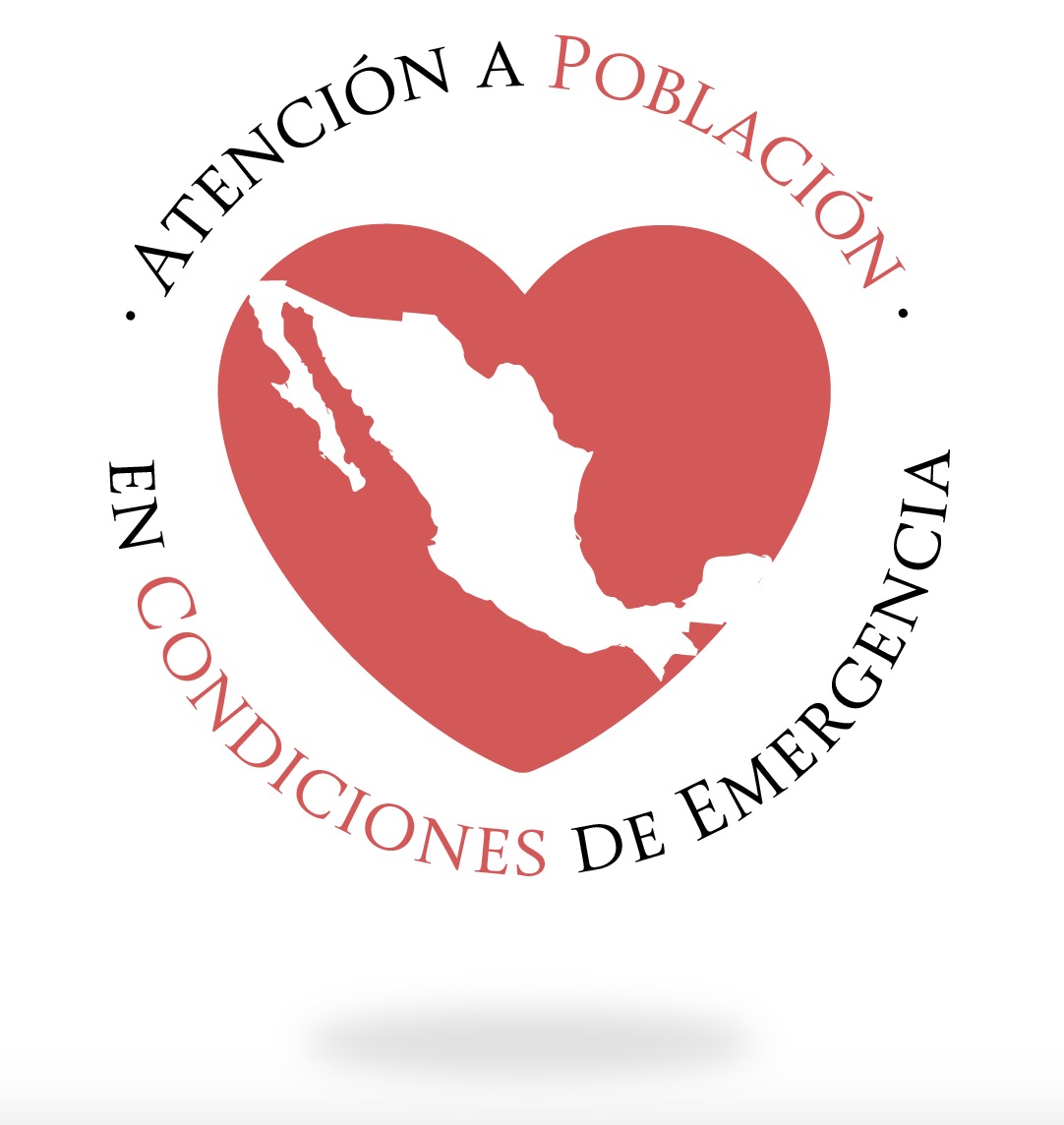 Facultades del 
Comité Nacional APCE
Sera un grupo colegiado, multidisciplinario que deberá tomar decisiones por mayoría, tanto para la apertura de centros de acopio, la entrega de lo acopiado, y el acompañamiento a los SEDIFs que se vean en situación de emergencia.  
Los integrantes podrán nombrar un suplente, facultado para la toma de decisiones.
Los integrantes estará dentro del Grupo Red33, que será un medio de comunicación oficial activo. (por definir metodología)
Integración del Comité APCE Nacional
INTEGRANTES
Titular del Organismo 
Oficial Mayor 
Coordinador Nacional de Protección Civil 
Procurador Federal de la Defensa del Menor 
Jefatura de Unidad de Atención a Población Vulnerable 
Jefatura de Unidad de Asistencia e Integración Social 
Órgano Interno de Control 
Dirección de Enlace y Vinculación Interinstitucional 
Dirección de Comunicación Social 
Dirección General de Recursos Humanos 
Dirección General de Recursos Materiales y Servicios 
Secretario Técnico ( Dirección General de Alimentación y Desarrollo Comunitario)
Cualidades
Los integrantes del comité deben contar con competencias actitudinales y comportamentales, tales como:
• Respeto
• Tolerancia
• Confidencialidad
• Ética
• Habilidades de comunicación
• Imparcialidad
• Serenidad
• Reserva en el manejo de la información
• Asertividad
• Liderazgo
• Solución de conflictos
Funciones Especificas
Los 11 integrantes del comité, tomaran las decisiones necesarias en el evento de una contingencia así como dar todas las facilidades de su área de competencia, para que estas se lleven a cabo de manera ordenada, instruyendo al Secretario Técnico ejecutar las instrucciones y dar un seguimiento constante.
El Secretario Técnico su función es enlazar de forma coordinada las actividades programadas por el Comité, tanto al interior como al exterior, para dar seguimiento a la ejecución de las decisión ahí tomadas. Y reportar en todo momento al Comité de los avances y/o retos
Una vez integrado el Comité Nacional
Se pedirá el apoyo consultivo al SINAPROC,  Sistema Nacional de Protección Civil; que es hoy referente mundial por la coordinación y articulación de los tres órdenes de gobierno para la prevención de desastres y la atención de emergencias, y ser parte de la RED DIF 33